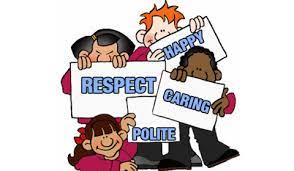 Session 2:PROMOTING POSITIVE BEHAVIOUR: CREATING A CULTURE OF RESPECT AND TOLERANCE
Introduction
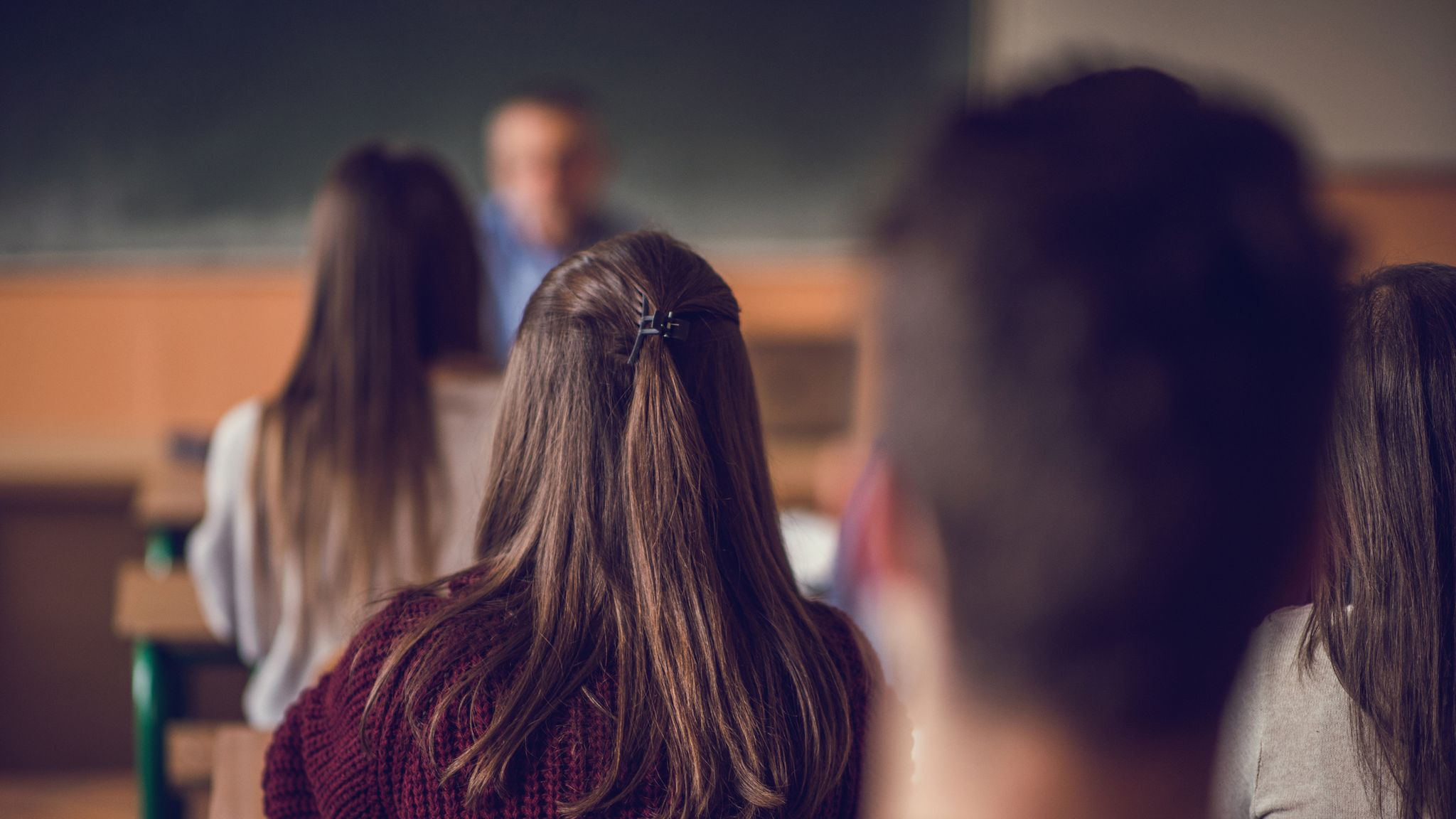 How subjective is "good" behaviour?

Is wearing a hat or not wearing your lanyard in college really that bad?

What does the college consider as low, medium and high levels of deviant behaviour?

What experiences have you had managing "behaviour" in FE?
College Behaviour Philosophy aims to:
[Speaker Notes: Behaviours for Excellence:

Respect All: e.g. listening, taking care of facilities, respect diversity and different opinions
Be Ready to Learn: e.g. attend all lessons, on time, submit work on time, respond positively to feedback
Stay Safe: e.g. wear ID at all times, follow H&S protocols, tell someone if you have worries/concerns]
Case Study
Kristian teaches a class of 16-18 Level 2 Sports Students. A group of male students are having a conversation about female athletes. The conversation has moved to banter which is making some of the female students uncomfortable. One male student is laughing and talking about female athletes' underwear and comments ‘how do these girls hold up their big txxs’ One of the female students is visibly upset and stands up to challenge the male student on his banter. 

During the confrontation, another male student approaches the female student and pulls on her bra strap and laughing says ‘how does yours hold up?’. Kristian approaches the male students and firmly tells them to sit down and pay attention. He then tells the female to sit back down as well and calm down too. He then walks to the front of the class and resumes teaching.
What could be done to prevent this happening in the first place?

How could this situation have been better dealt with?

What follow up steps should be taken?
[Speaker Notes: 10 minute written task where mentees submit the answers into the Teams Chat Box OR break out rooms to discuss in smaller teams

Q1) creating prior rapport to reduce the likelihood of disrespect later. Setting and agreeing clear boundaries from the start. 
Q2) address the lateness outside. Opened the door at a more convenient time. Focussed on the positive behaviour of the majority and left the learner to a more convenient time as long as her actions were not affecting the learning environment.
Q3) Promonitor log. One to One with the learner. Phone call home at your discretion (depending on later interaction with the learner and the prevalence of it). And/or meeting with CM and parent.]
Steps
[Speaker Notes: https://bands.sharepoint.com/sites/hub_collegeinformation/policies/Student%20Services/Forms/AllItems.aspx?id=%2Fsites%2Fhub%5Fcollegeinformation%2Fpolicies%2FStudent%20Services%2FPositive%20Behaviour%20policy%2Epdf&parent=%2Fsites%2Fhub%5Fcollegeinformation%2Fpolicies%2FStudent%20Services]
Dr Bill Rogers - behavioural management strategies
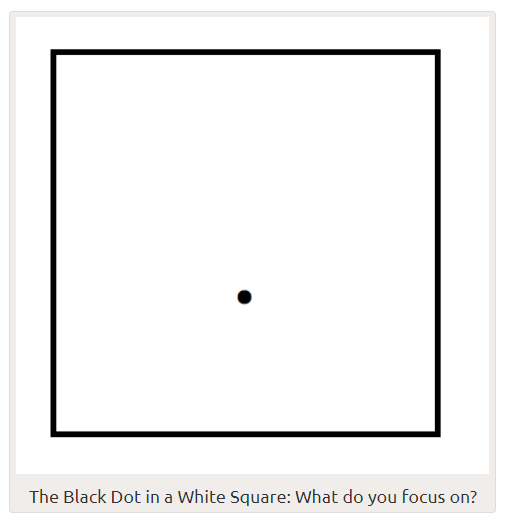 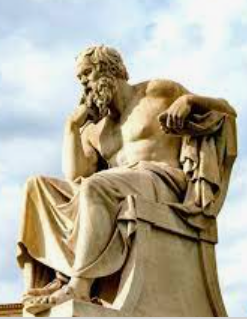 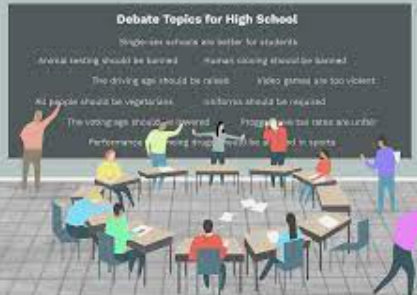 [Speaker Notes: https://bands.sharepoint.com/sites/hub_collegeinformation/policies/Student%20Services/Forms/AllItems.aspx?id=%2Fsites%2Fhub%5Fcollegeinformation%2Fpolicies%2FStudent%20Services%2FPositive%20Behaviour%20policy%2Epdf&parent=%2Fsites%2Fhub%5Fcollegeinformation%2Fpolicies%2FStudent%20Services 

White Square Black Dot: shift of focus on the good opposed to the bad and reward it
Philosophical Question Setting: Engaging, motivating and thought provoking questioning e.g. Is childhood obesity child abuse?
Debates: consider seating plans and self and peer assessment tools such as debates where answers to a question can have spark differences, acknowledging similarities, differences and coming to an unbiased conclusion]
Positive behaviour meetings
Finally